Food Technology
Resistant Materials
Food preparation skills, functions of ingredients, Fairtrade, food labelling, methods of cooking – boiling, baking, simmering, frying.
Workshop safety.
Types of motion.
Cams and mechanical toys.
Writing a design brief.
Secondary School
SUMMER
Golden vegetable noodles
Soda bread
Banana choc-chip muffins
Tomato and chorizo pasta
Lemon-cream mousse
Practical woodworking – wooden cam toy
SPRING
Resistant Materials
Textiles
Workshop safety.
Types and uses of polymers.
Vacuum forming.
Design briefs.
Smart and modern textile materials.
Constructing electronic circuits.
Making and following a pattern.
Decorative textile techniques – applique and embroidery.
Using a sewing machine.
YEAR
8
AUTUMN
SUMMER
Practical woodworking and polymers – thermo-formed hanging clock
E-textiles Christmas cushion
Food Technology
Textiles
Food preparation skills, using the Eatwell Guide to plan a healthy diet, functions of ingredients, methods of cooking – boiling, baking, simmering, frying, sensory evaluation.
Fabric construction: weaving, knitting, felting. 
Pattern design and making.
Machine/hand sewing to a pattern.
Stuffed toy construction.
AUTUMN
SPRING
YEAR
7
Pasta salad
Bread buns
Fruit pancakes
Savoury scones
Spinach, potato, chickpea curry
Easter cupcakes
Monster soft toy
Food Technology
Textiles
Food preparation skills, food hygiene, the Eatwell Guide and nutrients, methods of cooking –baking, boiling, simmering.
Resistant Materials
Using a sewing machine.
Straight stitch, zig-zag stitch and hemming.
Cutting fabric.
Machine applique.
Block printing.
Workshop safety.
Types of timbers.
Wooden toys – design, safety.
Design briefs.
Evaluating.
AUTUMN
SPRING
SUMMER
Couscous salad
Shortbread
Garlic bread with cheese dip
Rock cakes
Tomato soup
Personalised apron
Practical woodworking – wheeled wooden toy
YEAR
6
Food Technology
Resistant Materials
Textiles
Food preparation skills, food hygiene, kitchen safety, the Eatwell Guide, methods of cooking - baking.
Hand applique.
Pinning.
Machine sewing.
Tie dyeing.
Evaluating.
Workshop safety.
Manufactured boards.
Product analysis.
Design briefs.
Evaluating.
YEAR
5
SUMMER
SPRING
AUTUMN
Mexican corn salad
Tzatziki with pitta croutons
Pitta pizzas
Mayan cupcakes
Cheese straws
Christmas iced biscuits
Drawstring bag
Practical woodworking – wooden phone holder
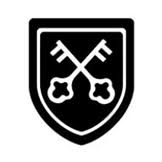